Meadow High School 
Keeping the Community safe
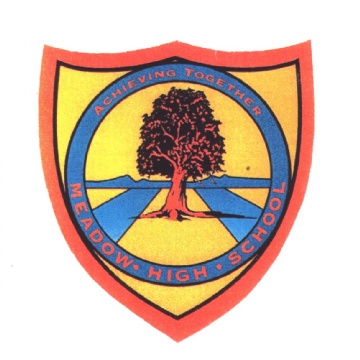 Plan for Community layout from 8th March 2021
January 2021 - February 2021
During lockdown Meadow High School had a small number of students and staff  on site, whilst the rest of us have learnt from home.
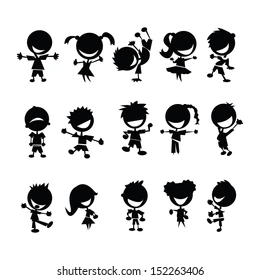 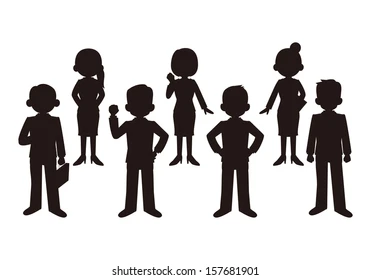 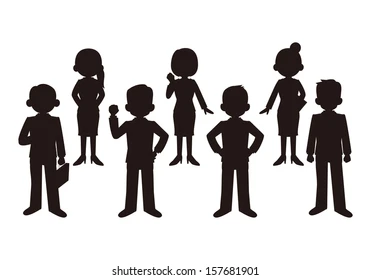 January 2021 - February 2021
During this time students were in bubbles, this was to keep them safe.
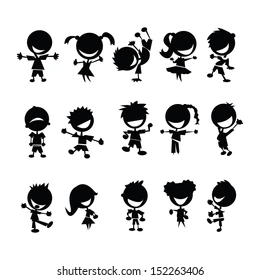 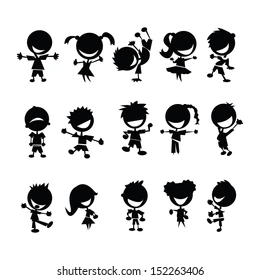 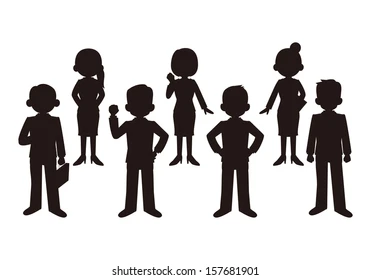 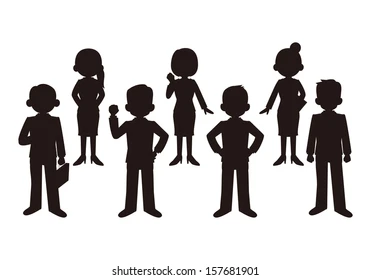 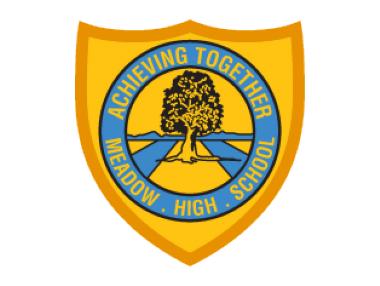 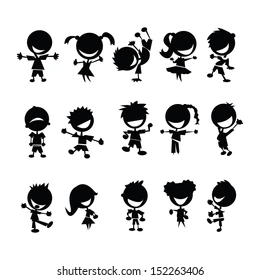 March 2021
On the 8th of March, all students and staff come back to Meadow High School, this is good.
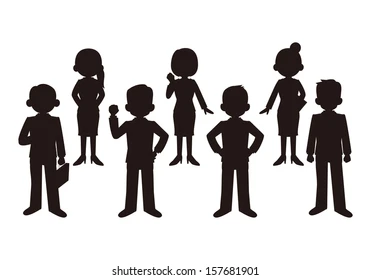 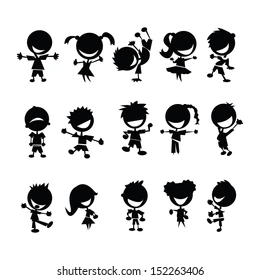 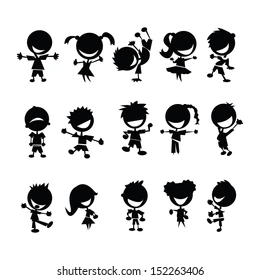 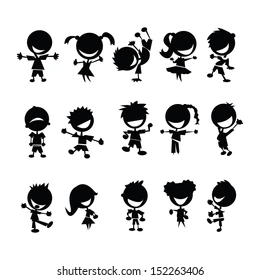 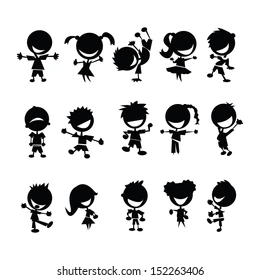 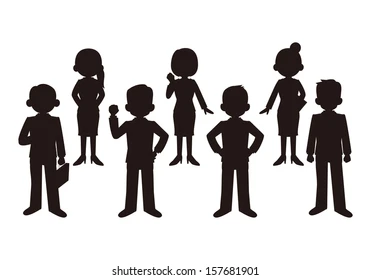 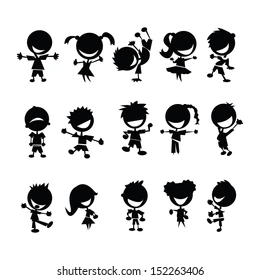 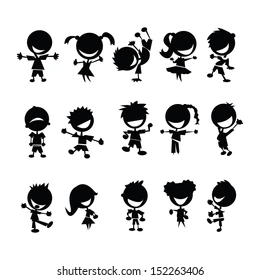 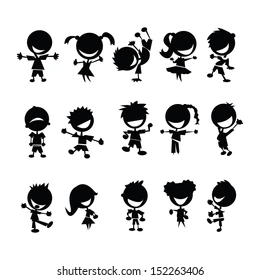 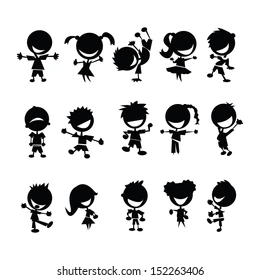 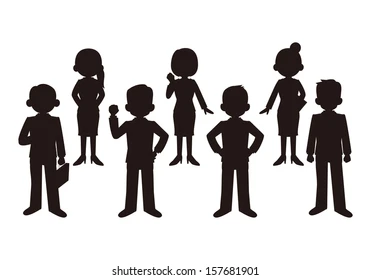 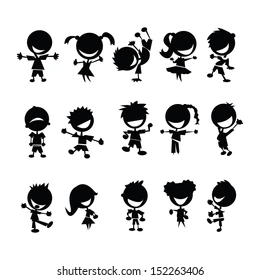 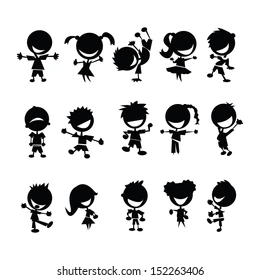 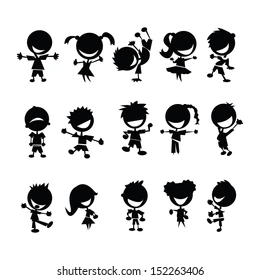 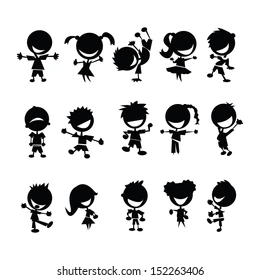 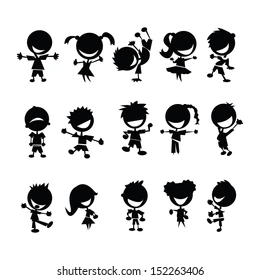 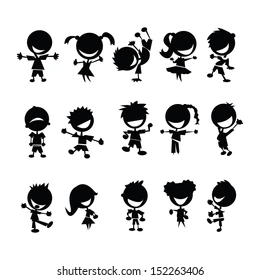 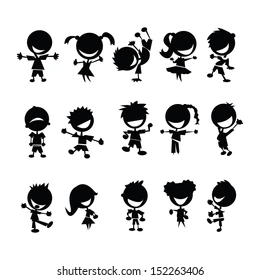 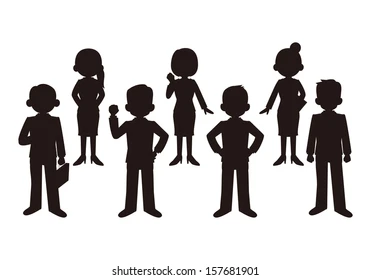 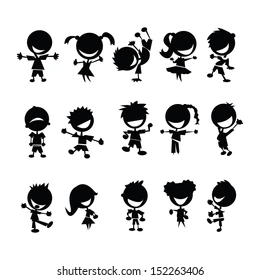 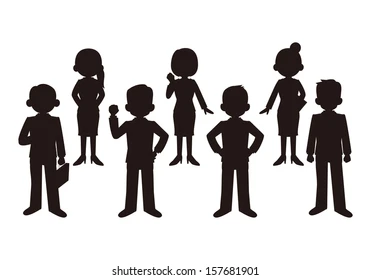 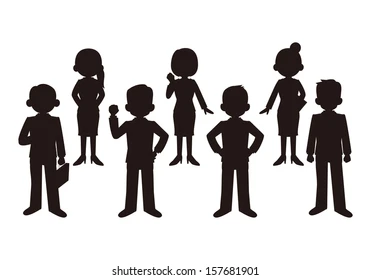 March 2021
Meadow High School is a Community and we are one bubble. For two weeks pupils and teachers will work in tutor groups, this is to help us get back to normal, this is good
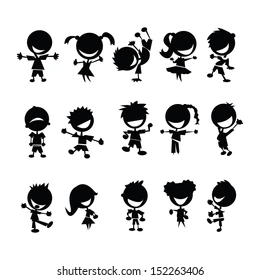 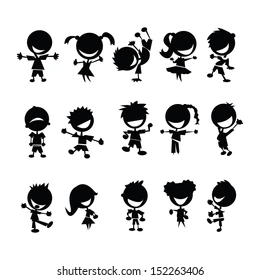 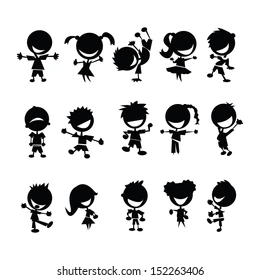 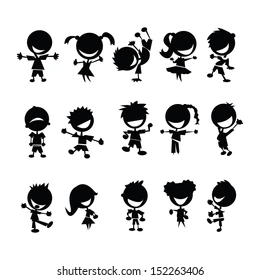 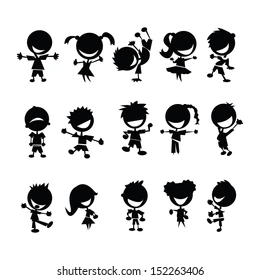 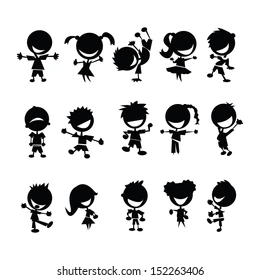 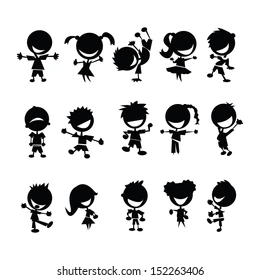 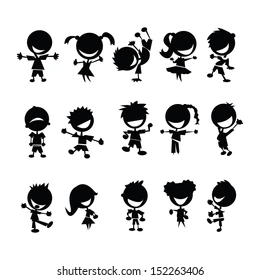 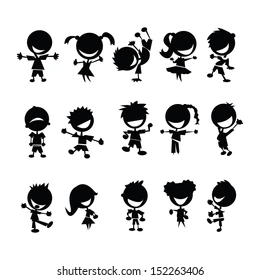 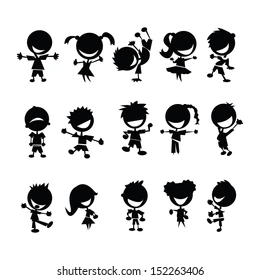 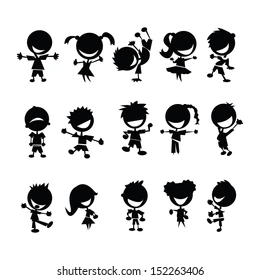 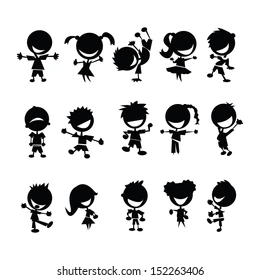 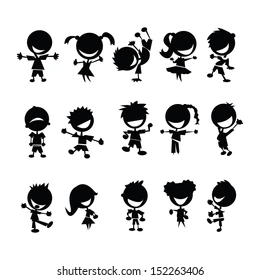 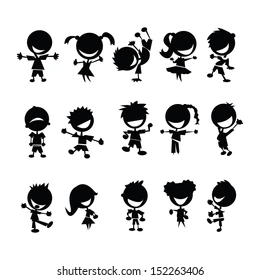 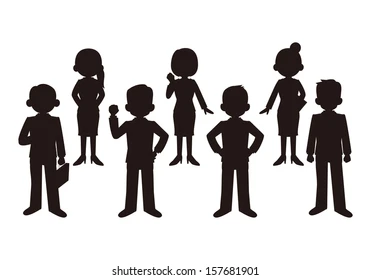 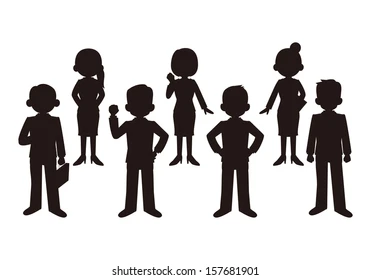 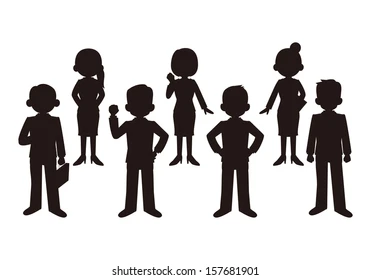 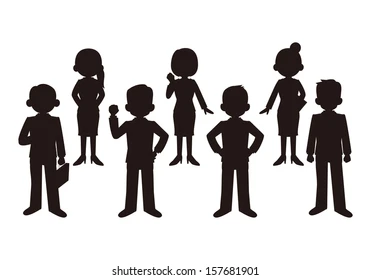 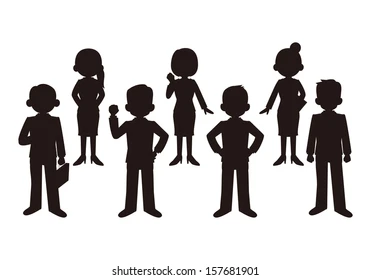 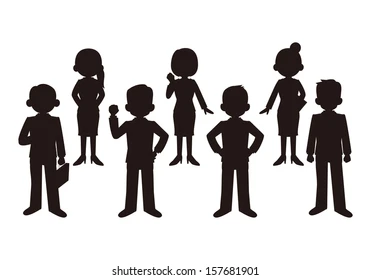 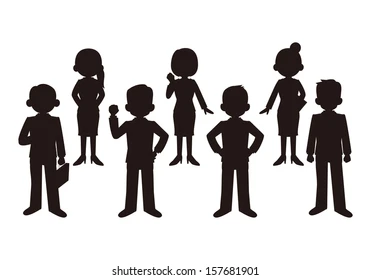 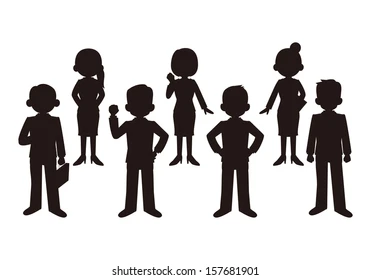 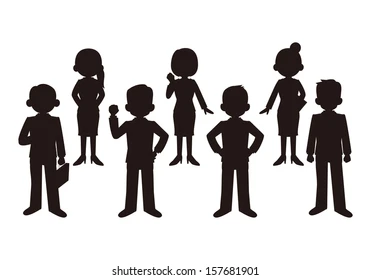 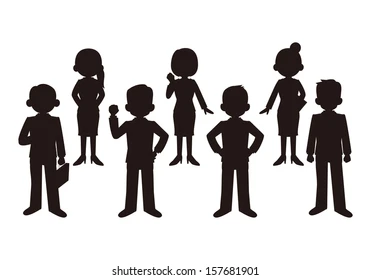 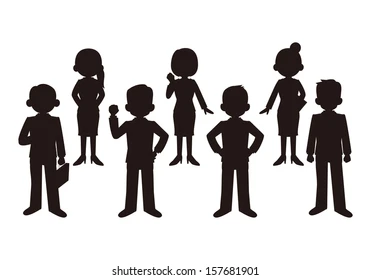 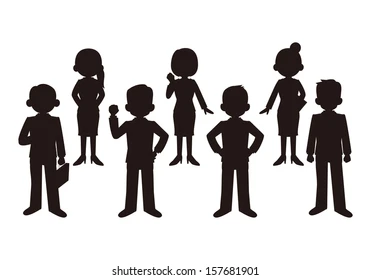 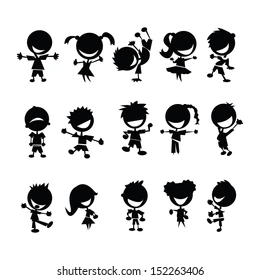 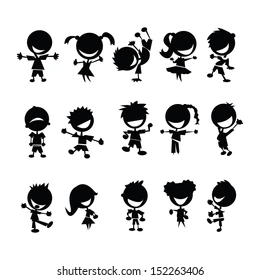 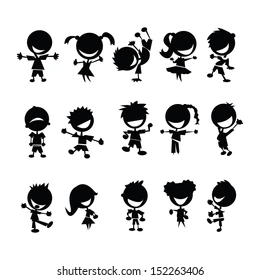 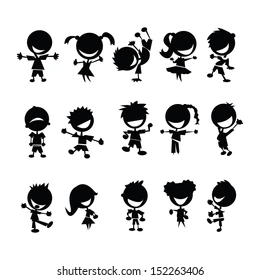 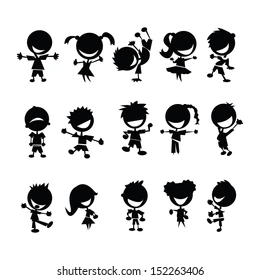 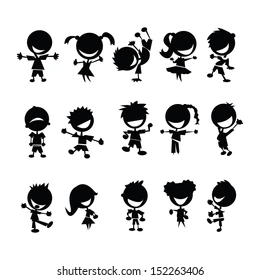 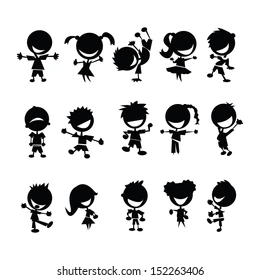 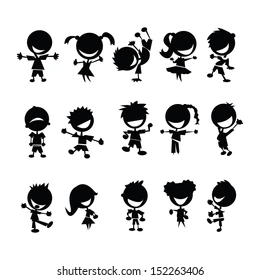 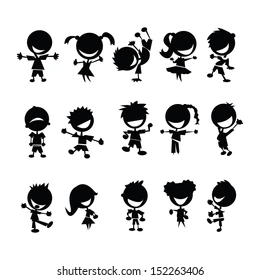 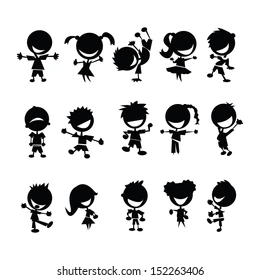 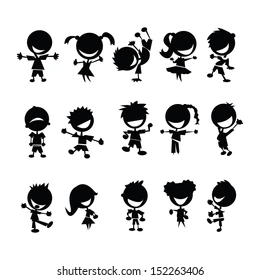 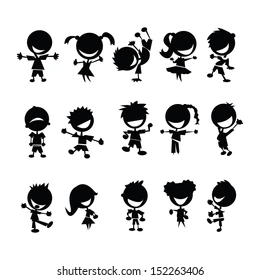 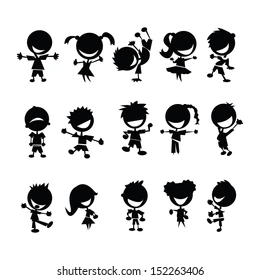 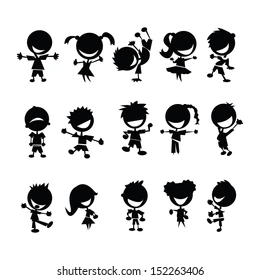 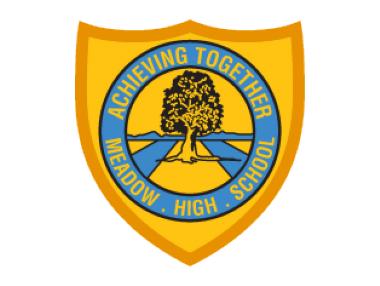 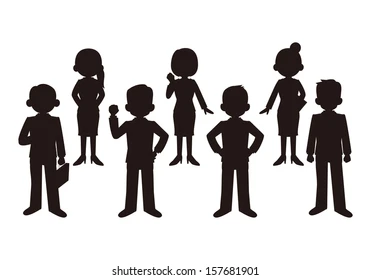 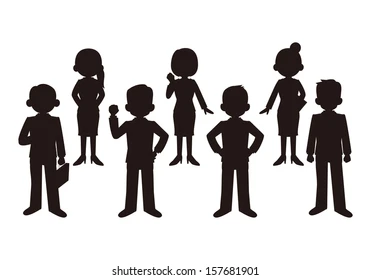 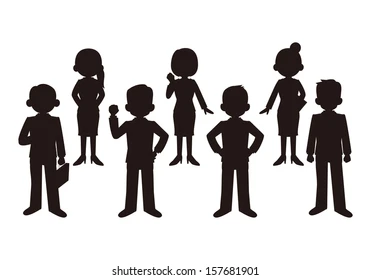 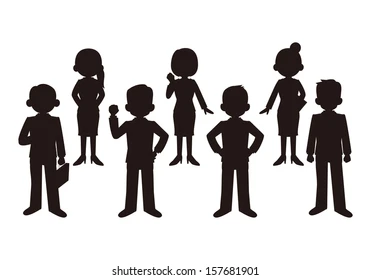 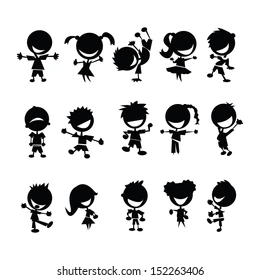 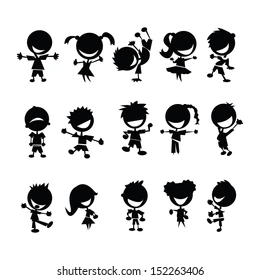 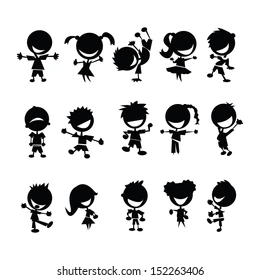 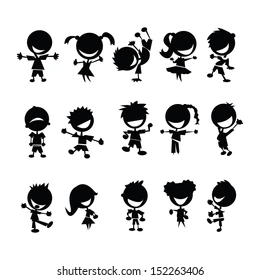 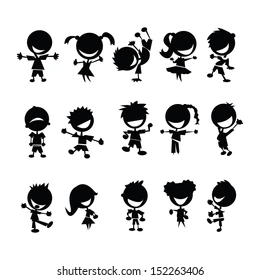 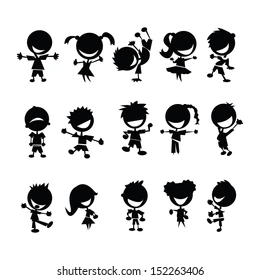 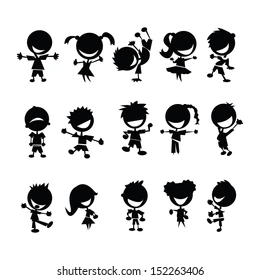 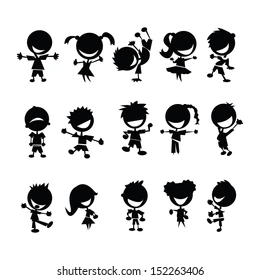 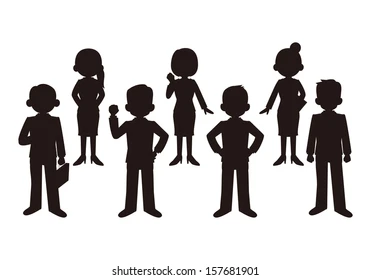 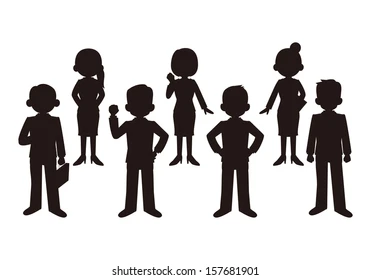 March 2021
Staff want students at Meadow to be happy.
After two weeks students will be able to mix with their friends, this is good.
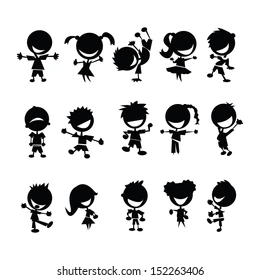 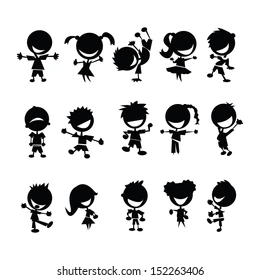 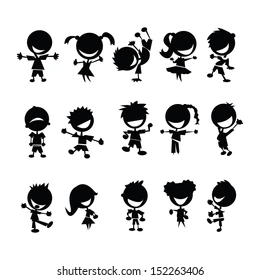 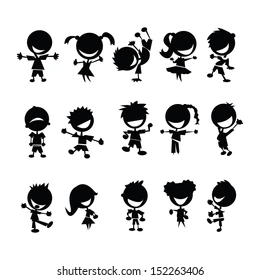 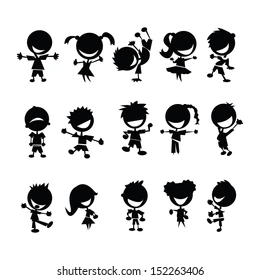 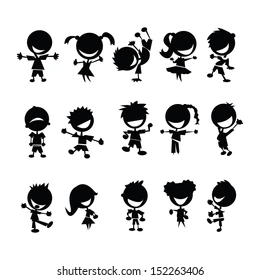 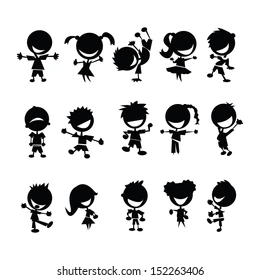 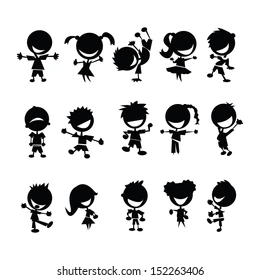 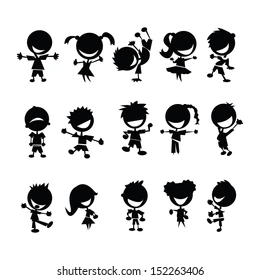 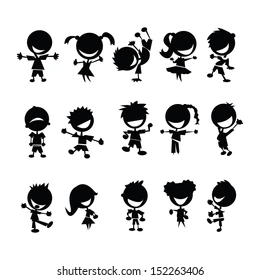 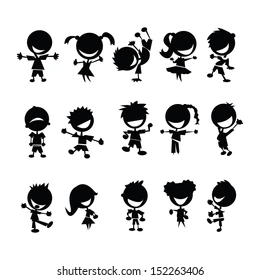 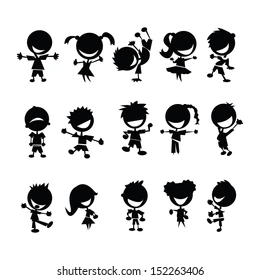 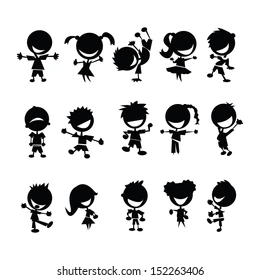 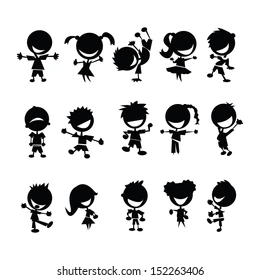 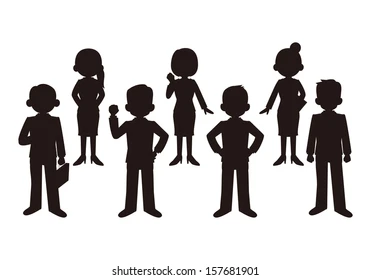 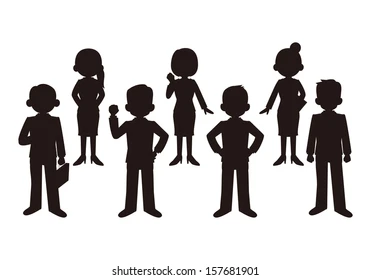 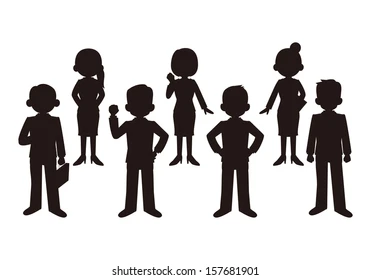 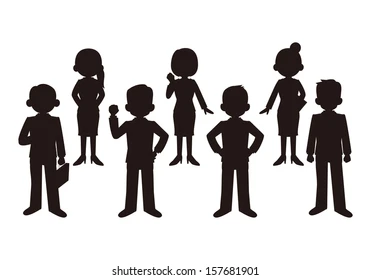 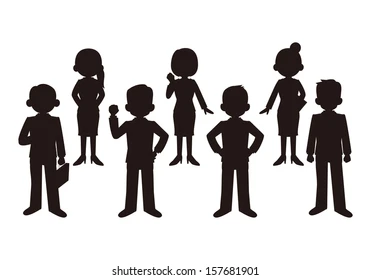 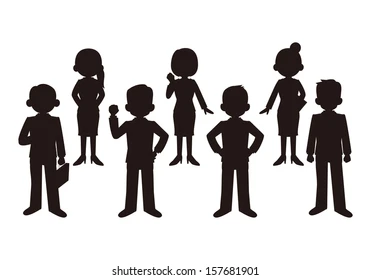 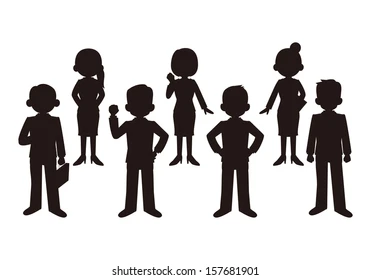 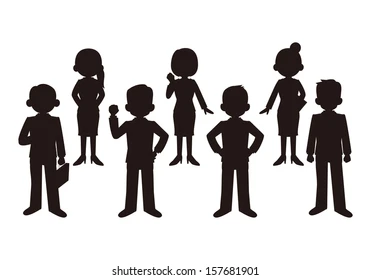 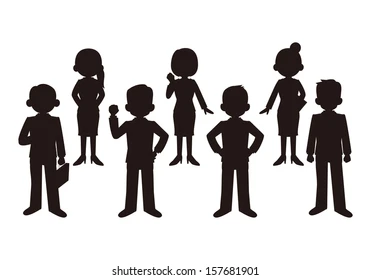 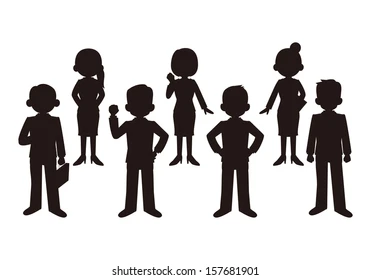 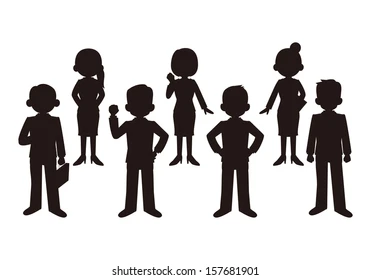 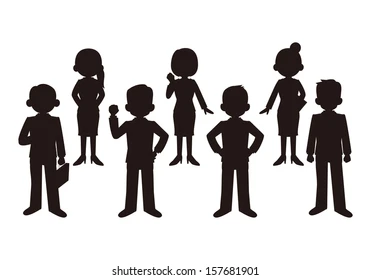 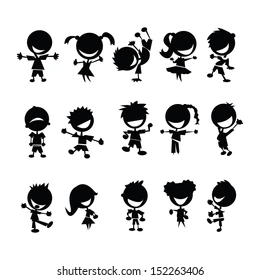 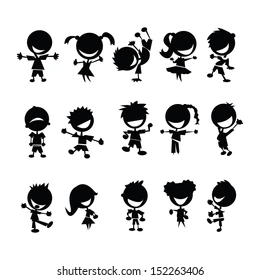 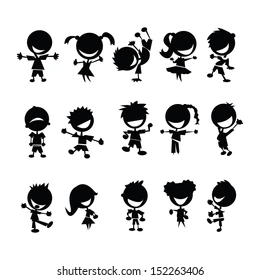 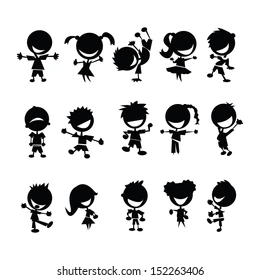 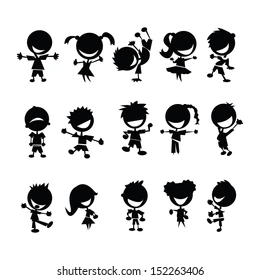 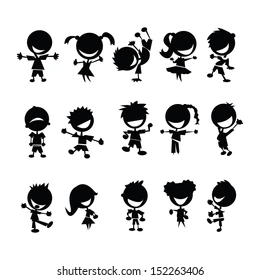 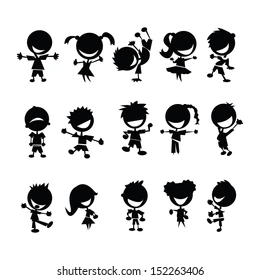 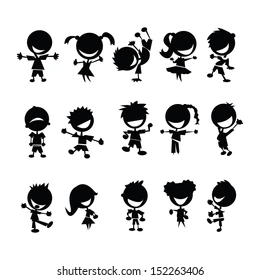 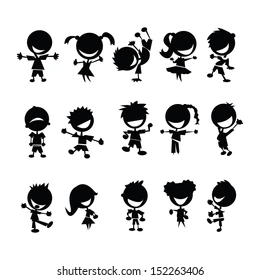 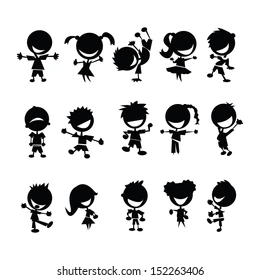 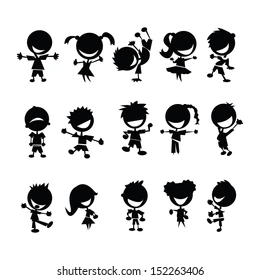 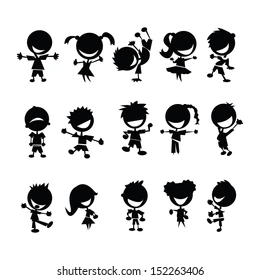 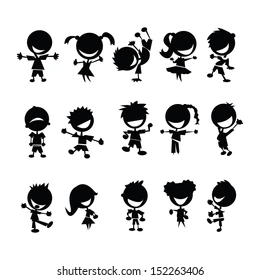 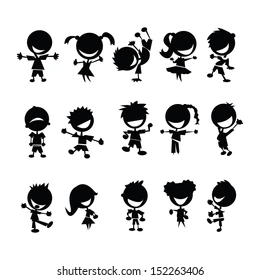 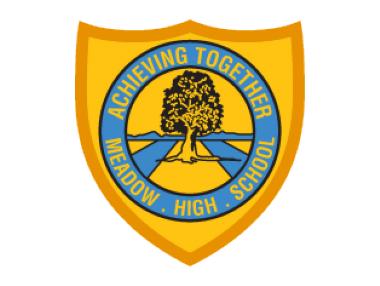 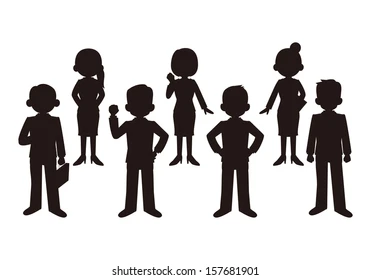 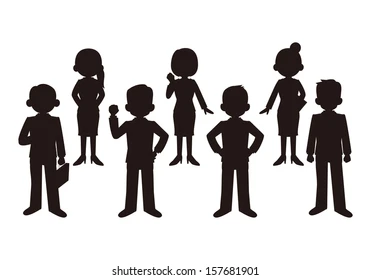 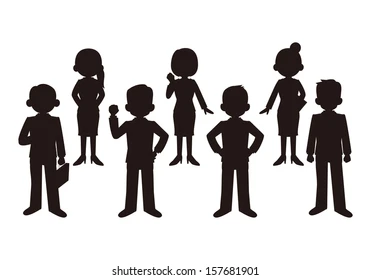 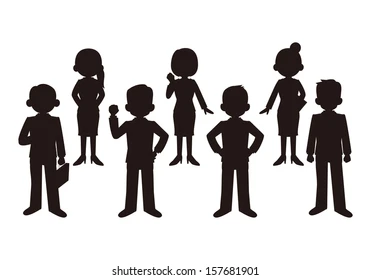 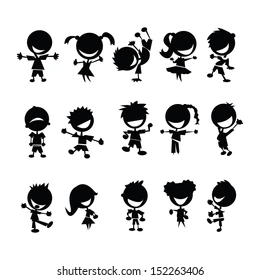 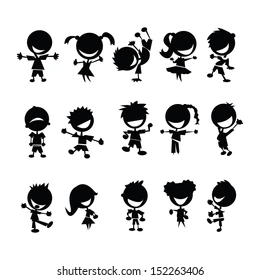 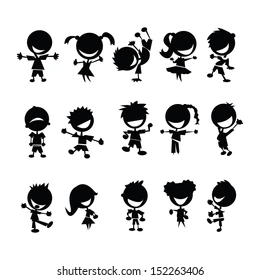 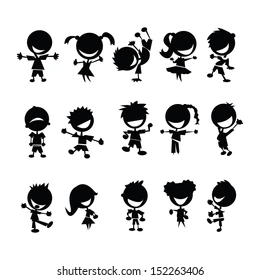 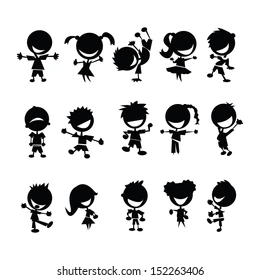 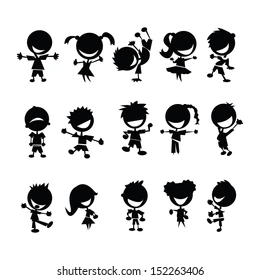 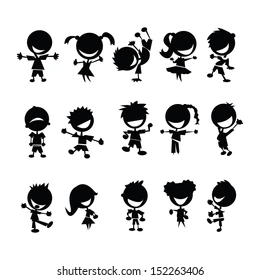 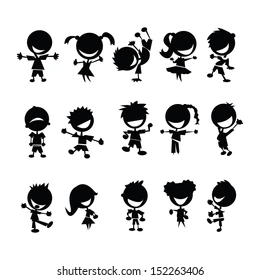 Keeping the Community Safe
We all have a job to keep our friends and staff safe. We need to wash our hands, wear a mask if we can and keep a distance as much as possible.
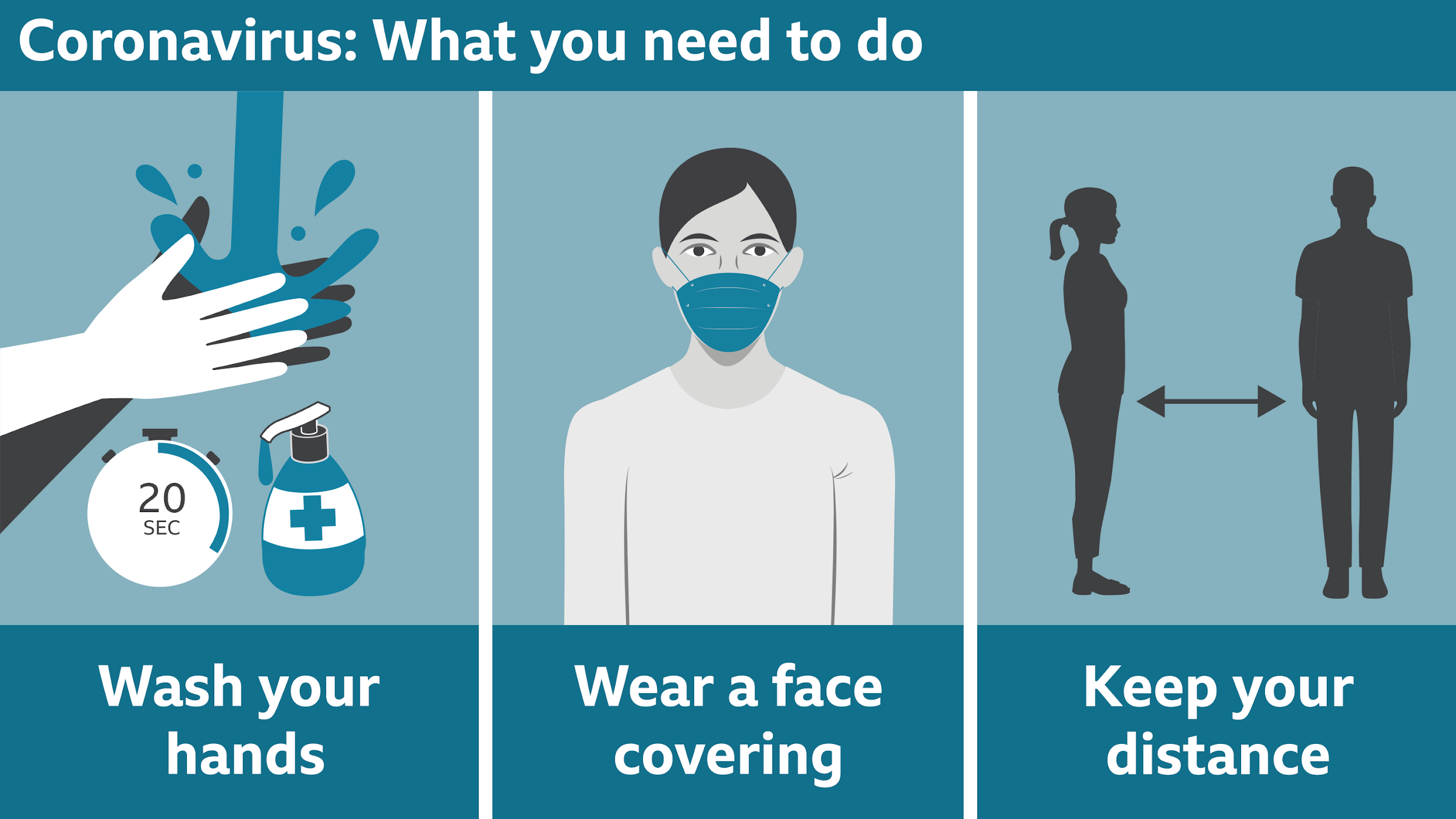